1.4 Perimeter and Area
What We Will Learn
Classify Polygons
Find perimeter and area of polygons in the coordinate plane
Needed Vocab
Polygon: figure with three or more sides
Convex: no vertex is inside the polygon
Concave: vertex or vertices are inside the polygon
Ex. 1 Classifying Polygons
Classifying Continued
Name:
Convex hexagon

Concave dodecagon
Name using concave or convex first
Concave: a vertex or some vertices lie inside the polygon

Convex: all vertices are on outside of polygon
Ex. 2 Finding Perimeter
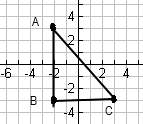 Ex. 3 Finding Area
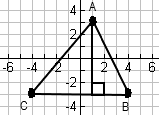